Урок  математики в 
     5 классе на тему:
   «Нахождение
     неизвестного 
    слагаемого»
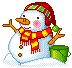 Прозвенел уже звонок.
Начинаем наш урок.
Все на месте, всё в порядке.
Книга, ручка и тетрадка.
Карандаш, линейка тут?
Все готово, знанья ждут!
Желаю вам успехов!
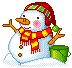 : 7       х5        -10      :2        +15
Цепочка примеров
42
6
30
20
10
25
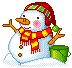 К   домику Снегурочки прилетели  
  12   снегирей  и  несколько   воробьёв.
Всего прилетело 36 птиц. 
Все птицы сели в 6 кормушек  поровну.
Сколько  птиц  в   каждой  кормушке?
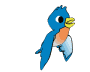 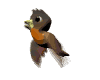 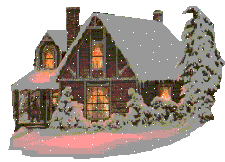 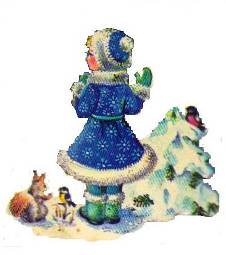 Решение

1). Сколько воробьёв прилетело к домику снегурочки?  
       12 + х = 36
        х = 36 – 12
        х = 24(в).
       12 + 24 = 36(в).
 
2).  Сколько птиц в каждой кормушке?
        36 : 6 = 6 (п).
     
 Ответ: 6 птиц сели в каждую кормушку.
Решение
Нахождение   неизвестного   слагаемого:

Для того, чтобы найти неизвестное слагаемое, нужно от суммы отнять известное слагаемое.
Реши примеры:    


23 + х = 71                 16 + х = 64             х + 12 = 59
Х =  71 - 23                 х = 64 - 16             х = 59 - 12        
Х = 48                         х = 48                     х = 47
23 + 48 = 71               16 + 48 = 64           47 + 12 = 59   


34 + х = 95                х + 67 = 98              х + 54 = 73
Х = 95 - 34                х = 98 – 67              х = 73 – 54
Х = 61                       х = 31                      х = 19
34 + 61 = 95              31 + 67 = 98           19 + 54 = 73
Реши  примеры:
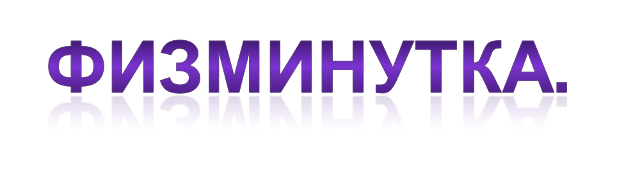 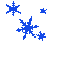 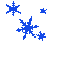 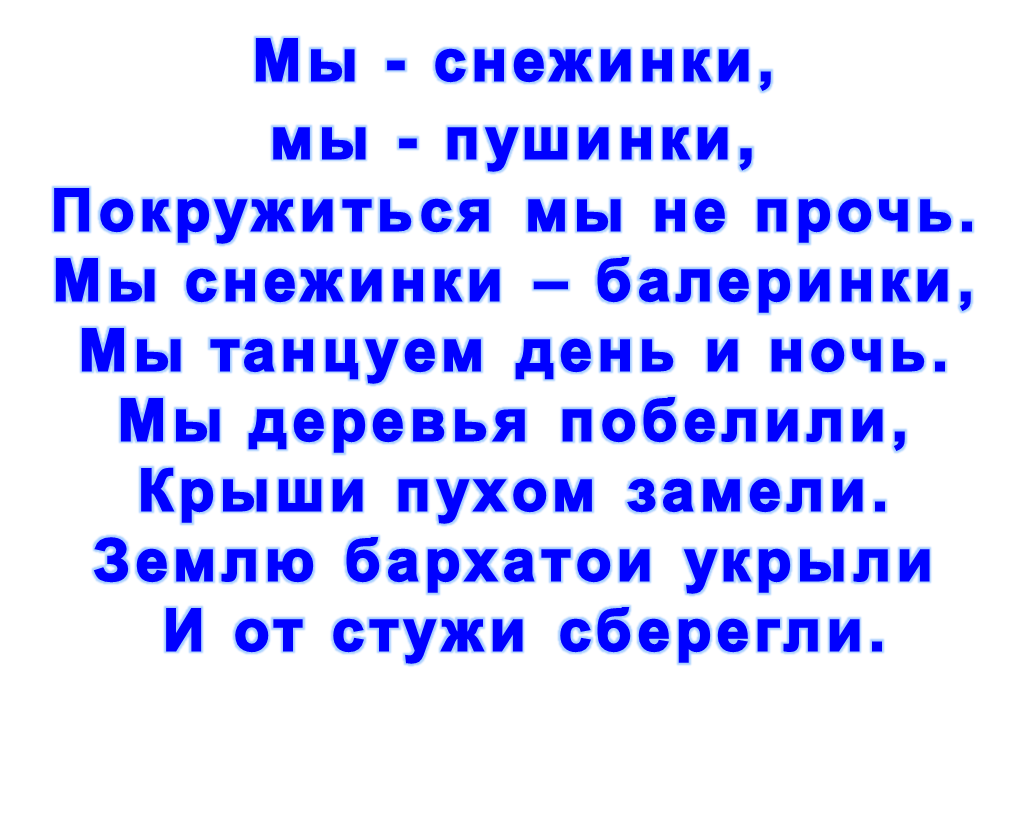 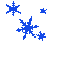 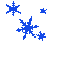 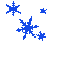 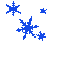 Итог урока:          Спасибо  за  работу!
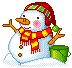 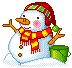 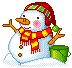 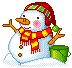 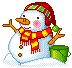